Anglo Norman
20640012
송 여 은
Anglo Norman의 기원
18세기말경 노르만디 반도에 Arab종의 혈액을 가하고는 있으나 선조가 확실치 않은 말이 었다. 이것의 원종은 1811년 잉글랜드에서 태어나 Norfolk의 영 · 라도라 (Thoroughbred종의 라도라를 부마, 스나프의 딸을 모마로 하였다)의 수업에 의해 많은 영향을 받고 있었다. 이 말이 본 종의 시조라 해도 좋을 것이다.
영 라도라 말로부터 French Trotter종의 기초 종모마의 한 마리였던 노르만이 탄생했다. 따라서 Anglo-Norman종은 French Trotter종과 같은 선조이며, 두 품종은 용도만으로 나눠지게끔 되었다.
Anglo Norman의 특성
원산지 : 프랑스 
체  고 : 155~165cm 
체  격 : 약간 마른듯하다. 
모  색 : 다모, 율모
용  도 : 승용마 
장  점 : 우수한 장애마(hunter, jumper) 
두  부 : 작고 직두이거나 양두. 귀는 길며, 턱은 윤곽      
                  이 명료함. 눈이 들어가 있고, 두초는 좋은 형태 
  목   : 길고 살붙임이 좋고 목부착도 좋다. 
등부위 : 기갑은 길고 우수하다. 등은 무거운 하중에 잘  
                    견딘다. 둔부는 길고, 근육 충실.
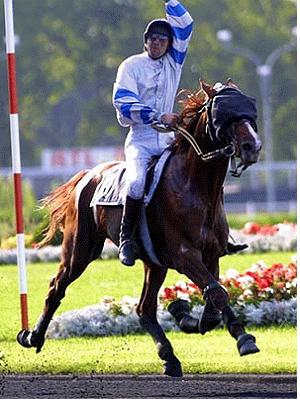 어  깨 : 길고 모양이 좋으며 
                  경사져 있다. 
가  슴 : 흉폭은 넓고 깊다. 
사  지 : 별로 길지 않고, 
                  관은 짧으며 가늘다. 
                  관절은 조여져 있고, 
                  건은 발달. 
                  발굽은 견고하고, 
                 사지는 단단하며 
                 살 부착이 좋다.
프랑스 원산.
                                                     경마용이나 승용으로 사용.
                                                     승용마로는 머리와 목이 너무 무              
                                                     거운 편이고 기품이 뛰어나지 못 
                                                     한결점이 있다. 
                                                    몸 빛깔은 사슴색이 것이 많다. 
      프랑스북서부와 노르망디지방의 토산종을 서러브레드종 및 해크니종으로 개량한 것이며, 수레를 끌거나 사람이 타는데 사용된 속보능력이 높은 품종이다.
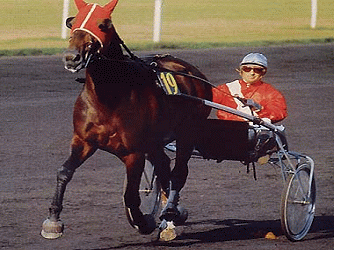